Plan de classement unique
DGA 
SERVICES TECHNIQUES ET DE L’ENVIRONNEMENT
Plan de classement unique - Calendrier
1 point d’accès unique à l’information
Réorganisation par DGA
DGS
DMPS
DDVQ
PCDMI
DAGQSP
CABINET
CDMI
SDP
DRHSE
DCOM
DGPRRS
DGEERP
DGAVS
DGDU
DGSTE
DGCJP
DGA
DRH
DSF
DAJCPP
MOP
DPE
DEE
DRM
DPOP
CAF
DSPO
DVACS
DSCCAS
DSP
DDU
DUR
DDEEI
CDMI
CST
DABAT
DBAT
DEP
DPN
DPROX
DSI
DJE
DAC
DECR
RIZE
RMED
ENM
Directions
Réorganisation générale
Uniformisation des classements
Classement actuel
Classement intermédiaire
Classement 2018
4 avril 2018
Automne 2018
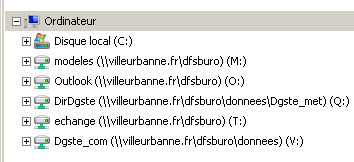 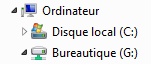 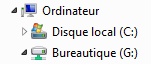 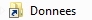 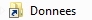 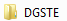 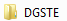 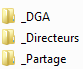 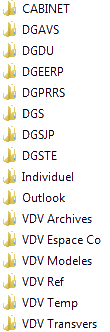 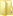 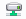 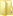 …
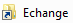 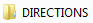 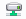 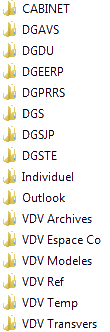 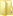 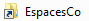 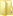 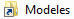 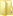 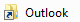 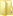 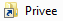 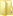 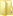 Réorganisation générale
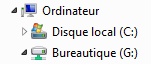 Vue par le DGA
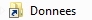 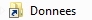 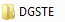 Vue par le directeur
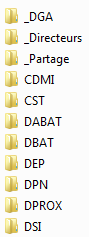 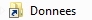 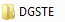 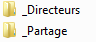 Vue par L’Agent
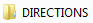 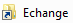 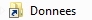 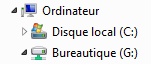 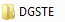 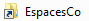 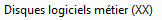 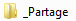 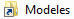 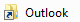 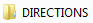 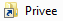 Impacts de dénomination
Rappel nomenclature de dénomination des documents Ville
2018DIR_CRR0720_coordination.docx
En étant vigilant sur la longueur des noms
Année
Direction
Extension
Type doc
Texte libreCourt et évocateur
Chrono/date
G:\Donnees\Dgste_met\Eclairage\Activités\2-PLACE-PARC-MARCHE\GrandClément\Decorps - Réguillon - Grandclément\Réguillon\160516-VILLEURBANNE-Bd Eugène Reguillon - Planche 3.pdf
[Speaker Notes: Pbl de sauvegarde : 220 caractèresAttention à la taille du chemin complet avec les préfixes (50 caractères pour la technique Réseau) jusqu’à l’entrée 1ere niveau (5 briques)
EX :]
Risques et modifications d’accès
Liens et Raccourcis
Chemins d’accès vers vos liens et raccourcis changent
Besoin de reprendre les liens et raccourcis enregistrés sur le bureau, dans les documents
Liens vers les modèles et vers les fichiers de classement Outlook
Idem, les chemins vers les dossiers devront être repris
Modifier les chemins vers les modèles
A partir de Word
	Pour tous les logiciels Bureautique :
Menu Fichier/Options	
Faire défiler la barre de navigation jusqu’en bas, rubrique
Sélectionner le bouton 
Sélectionner la ligne 
Activer le bouton
Sélectionner le dossier  	du disque bureautique G:\
Sélectionner le Dossier de votre direction puis valider le changement avec le bouton OK
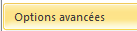 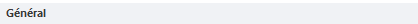 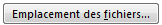 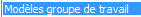 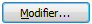 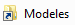 En cas de difficulté vos correspondants Numérique peuvent vous aider.
Lien vers vos fichiers de classement Outlook
A partir d’Outlook
	Lien et affichage des fichiers *.pst :
Menu Fichier/Informations	
Sélectionner le bouton 
Puis
Sélectionner l’onglet Fichiers de données puis le bouton Ajouter
Sélectionner le fichier de Classement à faire remonter dans votre messagerie
puis valider avec le bouton OK
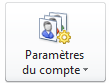 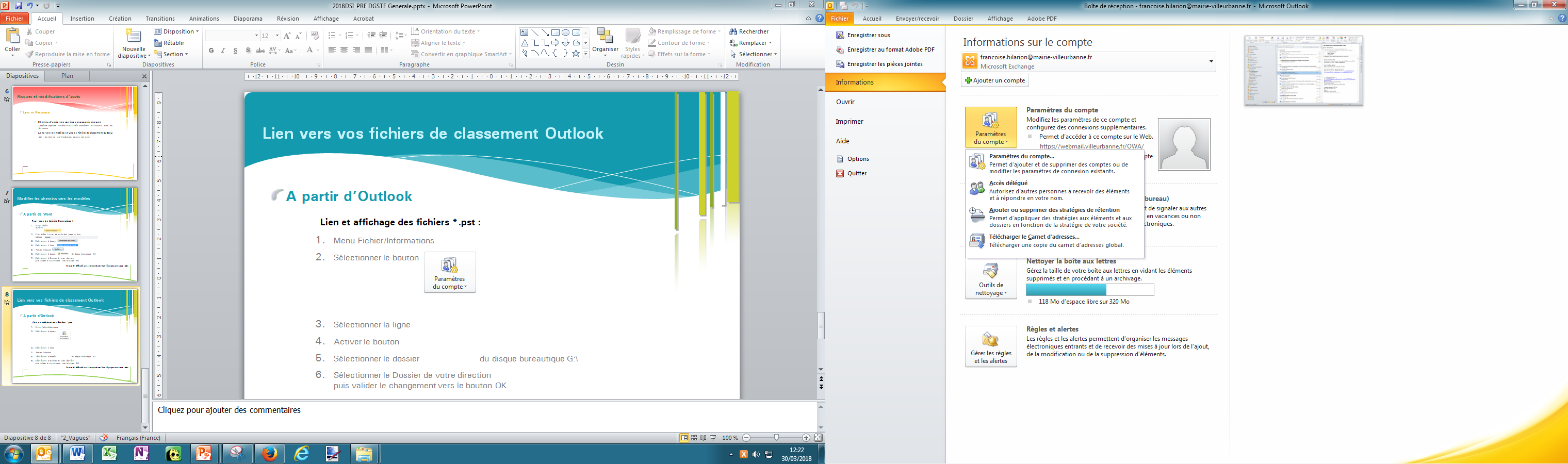 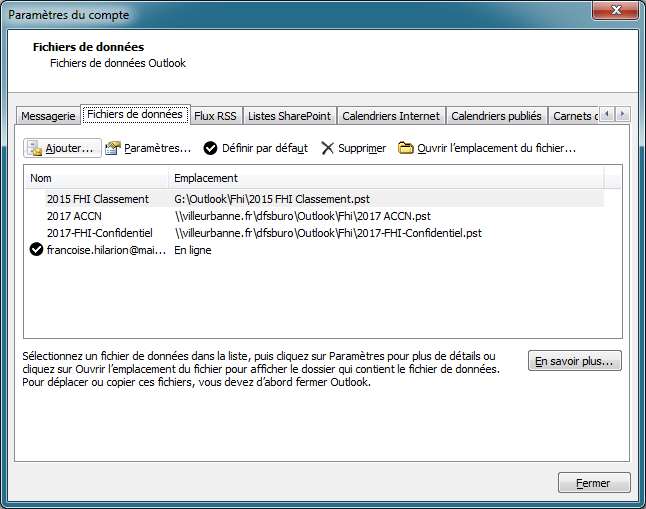 En cas de difficulté vos correspondants Numérique peuvent vous aider.